Broj Π
Radila: Lejla Mujakić
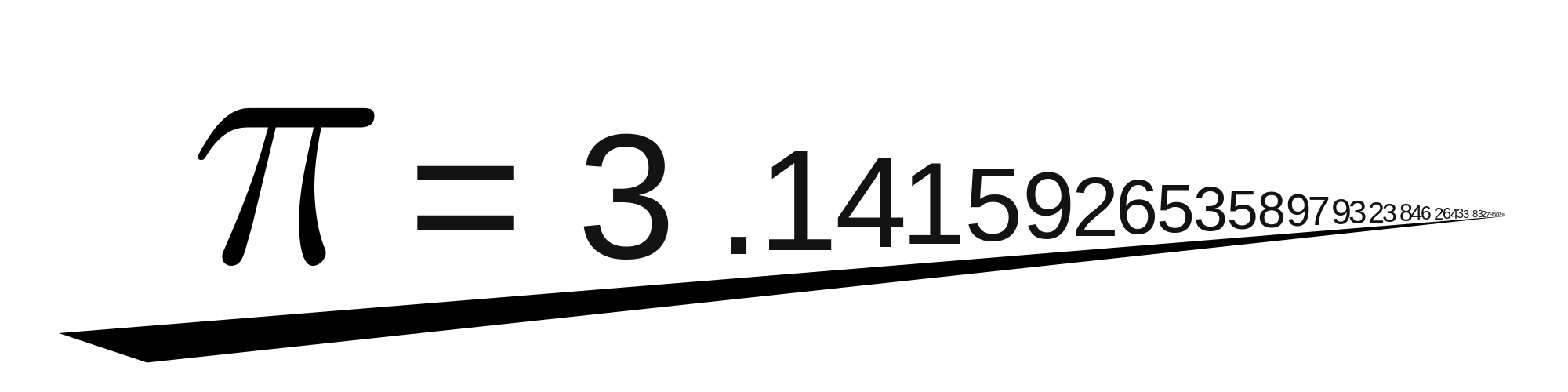 U početku bijaše krug...
Pronalazeći ga svugdje u prirodi, gledajući puni mjesec, promatrajući kapljice kiše na površini mora, čak i prije početka civilizacije ljudi su crtali krugove

Onda čovjek stvori kvadrat !

Krug je postao simbol neizmjerljivog, beskonačnog, mističnog i božanski savršenog, a kvadrat upućuje na konačno, izmjerljivo, poznato i nekako ljudski savršeno
Konstruirati (trokutom i šestarom) kvadrat površine jednake površini kruga jedan je od najstarijih matematičkih problema (poznat kao KVADRATURA KRUGA)
Mnogima je i danas neshvatljivo da jedan tako jednostavan zadatak zapravo nema rješenja
Povijest računanja broja π započinje kao pokušaj rješavanja tog problema
Šta je zapavo Π?
π se može definisati kao odnos obima i prečnika kruga, ili kao površina kruga poluprečnika 1 (jediničnog kruga).
Egipćani
Egipćani su željeli pronaći vezu između kruga i kvadrata kako bi mjerili posjede ili gradili hramove.

Rhindov papirus je prvi pisani pokušaj rješavanja problema kvadrature kruga. 

Ahmes, pronalazač papirusa, bi govorio “Odreži       kruga, a od ostatka napravi kvadrat, on ima površinu jednaku krugu”

Iako ih omjer uopšte nije zanimao, iz njihovih zapisa proizilazi da je on bio     što je približno 3,1415...
Grci
Arhimed je računao obim krugu upisanih i opisanih mnogouglova, i došao je do 96-ougla, kada dobija vrijednost 

Iako nije poznavao nulu niti decimalni zapis, 200 godina kasnije Ptolomej utvrđuje da omjer iznosi
Rimljani
Iako su znali da je   tačnija vrijednost pi, tvdoglavo su koristili    jer im je bilo lakše raditi sa ⅛
Indijci
Brahmagupta, najpoznatiji indijski matematičar iz 7. stoljeća

računajući opsege upisanih poligona sa 12, 24, 48 i 96 stranica redom je dobivao za broj π 
                                           a onda brzopleto i posve pogrešno zaključio kako se broj π približava broju  
    
kasnije se ta vrijednost iz Indije proširila u Europu i rabila se u matematici kroz cijeli srednji vijek
Dugo, dugo ništa, a onda...
Prvi milenijum, u Europi obilježeno je “mračnim” srednjim vijekom
No, znanost svoje plodno tlo tada pronalazi u arapskom svijetu (poznaju nulu i decimalnu točku)
krajem prvog tisućljeća arapsko učenje se širi na zapad i Europljani preuzimaju arapske brojke, nulu i decimalni zapis te snabdjeveni novim “oružjem” kreću u nove osvajačke pohode na znanost
početkom 13. stoljeća  u Italiji Leonardo iz Pise, poznatiji kao Fibonacci procjenjuje da je
... Utakmica počinje
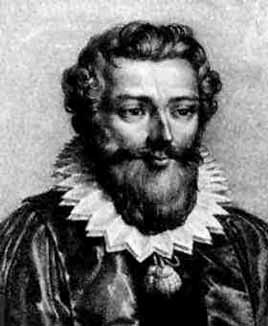 Veći napredak u računanju broja π nije učinjen sve do 16. stoljeća kad je živio i djelovao francuski matematičar, pravnik po struci, Francois Viete

On je, koristeći Arhimedovu metodu upisanih i opisanih poligona  (od pravilnog šesterokuta sve do poligona sa 393216 stranica!) dobio:
   3.1415926535 < π < 3.1415926537
Loptu hvataju holanđani...
Matematičar koji je svoj život posvetio pronalaženju što većeg broja decimala broja π bio je Ludolf van Ceulen
Izračunavajući π Arhimedovom metodom, rabio je poligone s više od 32 milijarde stranica
Kad je 1610. godine umro, legenda kaže da su mu na nadgrobnu ploču uklesali broj π sa 35 decimala
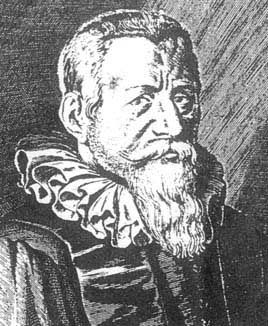 Gol zabija Euler...
Njemački matematičar Leonard Euler (1707.-1783.) otkriva puno dobrih i brzih formula
Jedna od njih je:
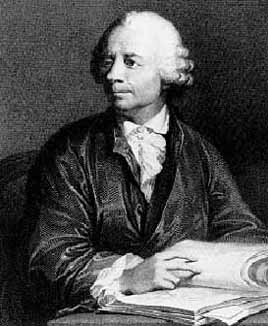 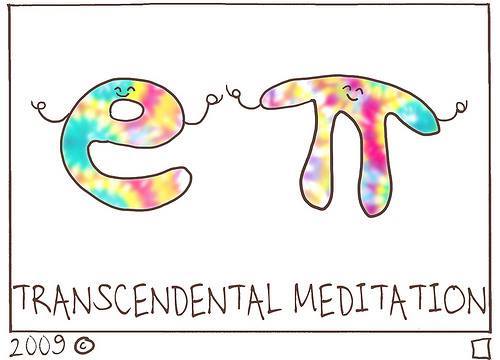 Realan broj α zove se algebarski broj ako postoji polinom f(x) s racionalnim koeficijentima, različit od nulpolinoma, takav da je f(α) = 0. Realan broj α zove se transcendentan ako nije algebarski.
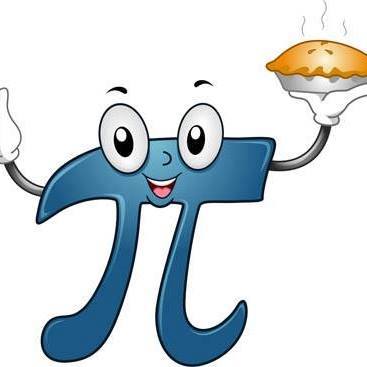 Broj pi je iracionalan. Znamo da su iracionalni brojevi oni brojevi koje ne možemo zapisati u obliku razlomaka (beskonačni neperiodični decimalni brojevi). Jedan primjer takvog broja je i broj √2